APAIR Progress Report Guidance & FY25 Updates
Karen Matthews, DM
Gregory Spengler, MPA
Institutional Effectiveness, Strategic Planning & Assessment (IESPA)
Provost Office
April 16, 2024

Session #1
Meeting Objectives
2
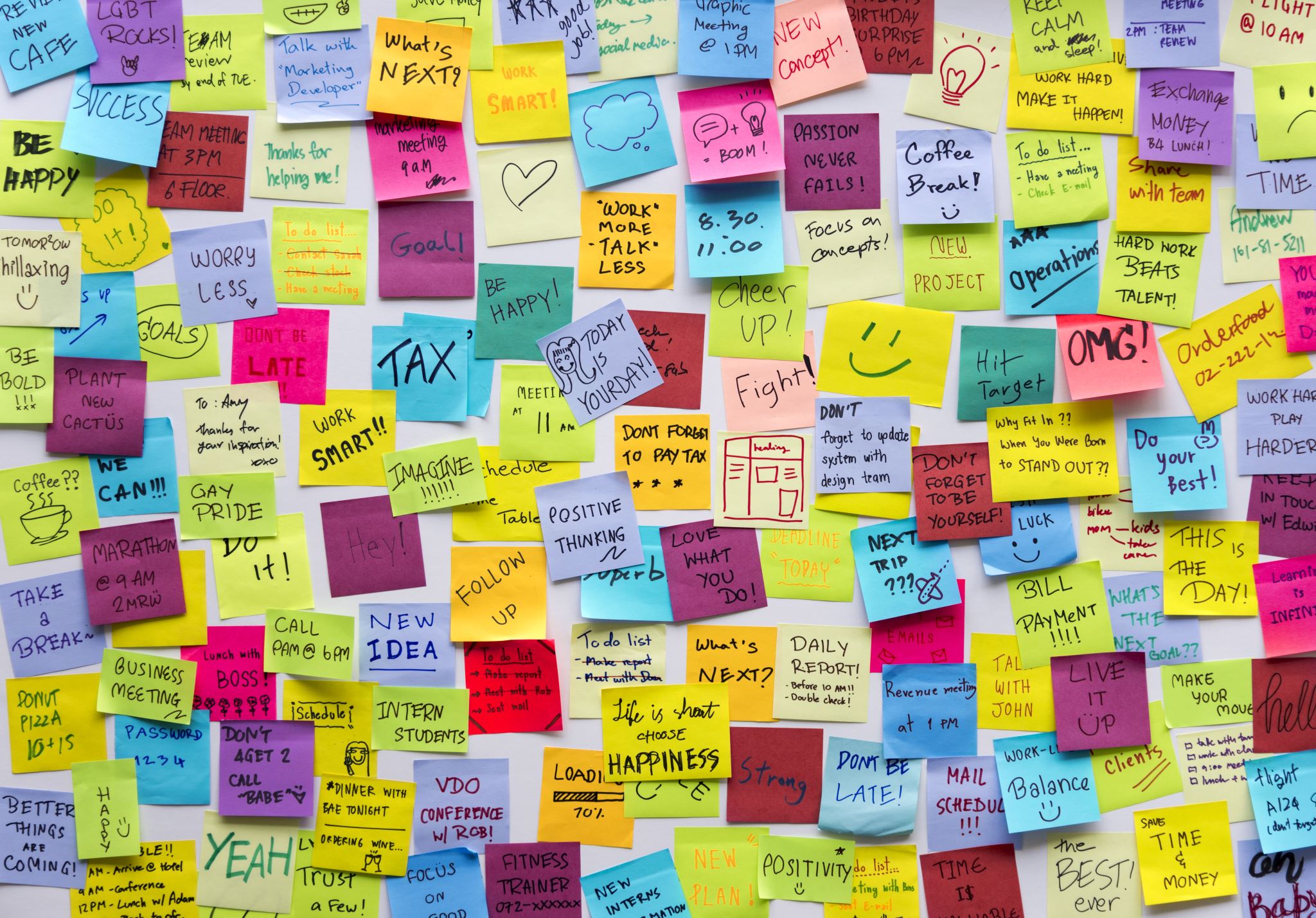 Information Sharing
MSCHE updates
Strategic Plan
3
The APAIR and Its Impact on Reaccreditation
Complies with MSCHE Standard V
UMB’s best efforts at standardizing program evaluation and assessment reporting.
Improves institutional accountability and transparency
Helps inform strategic planning priorities.
Reduces duplication of efforts in our campus community.
[Speaker Notes: Speak again about why we are undertaking the APAIR as an institutional initiative.]
Academic Program Assessment & Improvement Report(APAIR)
[Speaker Notes: Karen]
APAIR Status
FY24 APAIRs
108 Programs (Degree/Certificates)
54 FY24 APAIRs (IESPA-Reviewed)
  8 FY24 APAIRs (Other Status)
# of Improvements planned by Category: Total Goals = 164
6
[Speaker Notes: For the first full year of the APAIR, we have 60 APAIR reports covering 108 degree or certificate programs. 

Thank you.]
ANNUAL Program Assessment & Improvement report (Apair)
Year-End Progress Report
7
[Speaker Notes: To wrap up the first year of progress, we will review the requirements for year-end reporting.]
PROGRAMS
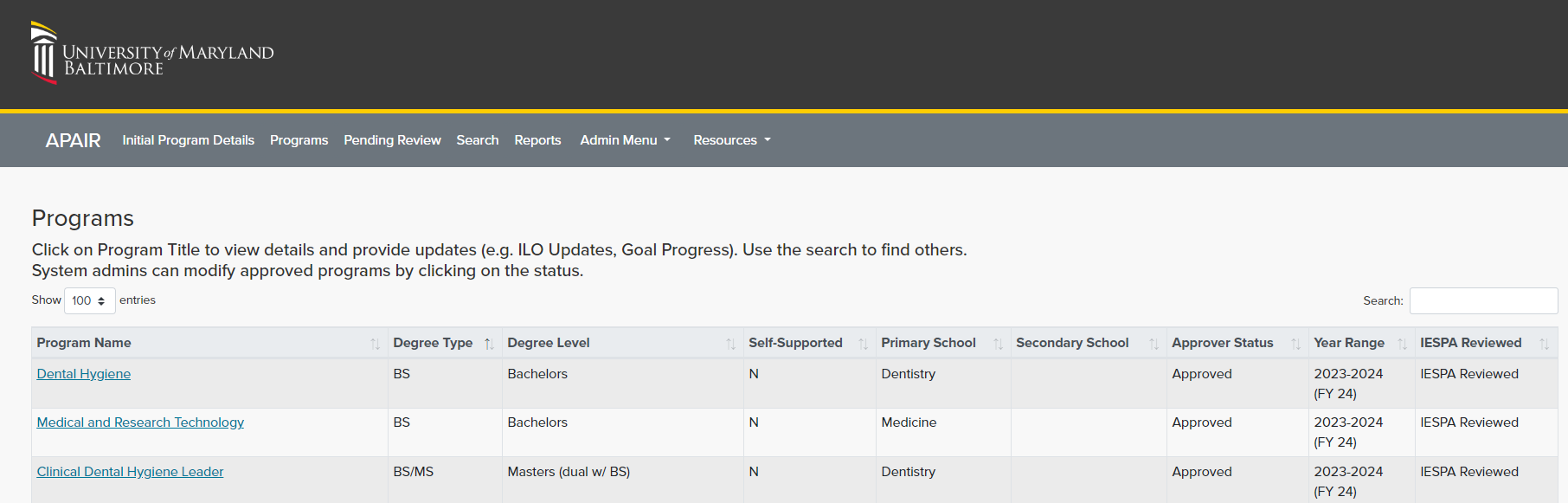 8
[Speaker Notes: Upon signing into the APAIR, will see programs for which you have access rights.]
ADD GOAL PROGRESS FOR FISCAL YEAR
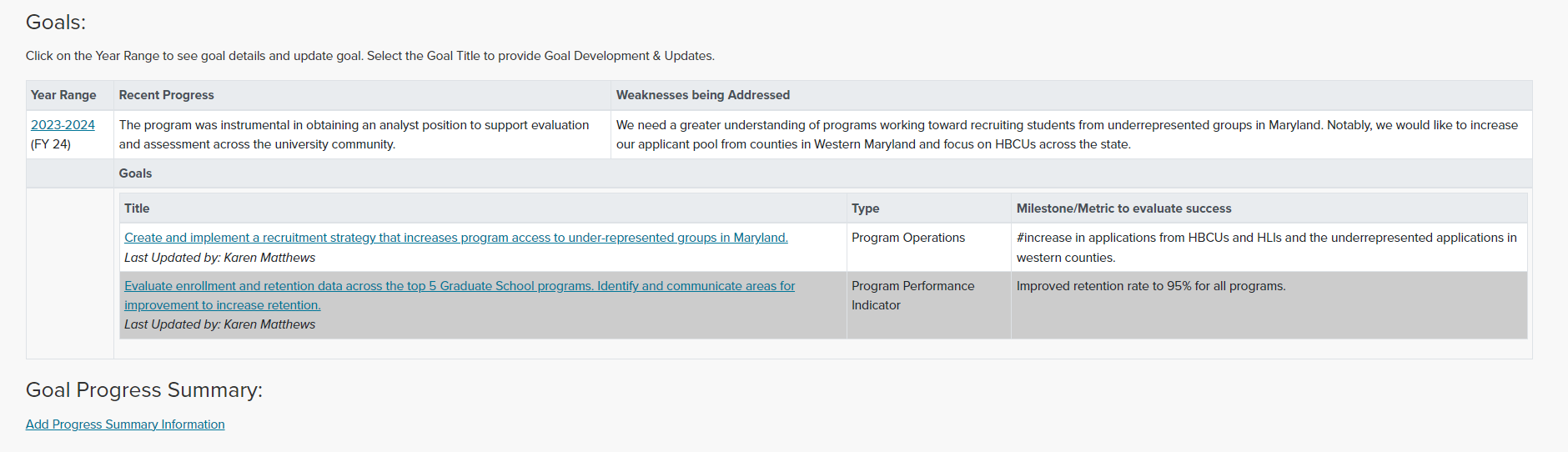 9
[Speaker Notes: The goals assigned to your program will be listed accessible when clicking the FY Link.

This program has two goals.]
PROVIDE GOAL UPDATE
10
[Speaker Notes: Choose a goal to begin providing the year-end update.]
PROVIDE GOAL UPDATE
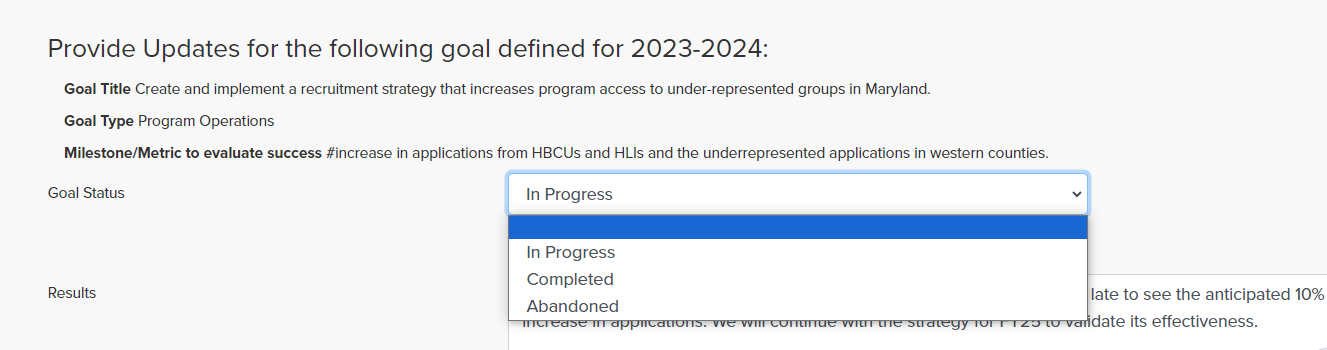 11
[Speaker Notes: Selection question begins with choosing the status of the goal on June 30, 2024.]
Progress Reporting – Goal Status Explained
Goal Status Explained/Resulting Action
In Progress: The goal did not achieve stated outcome(s); will carryover to next progress report period
Completed: The goal is 100% complete and metrics achieved; no carryover
Abandon: The goal canceled with explanation; no carryover

***For All goals where results are not known by Progress Report Due Date (i.e., July 31 for the period ending June 30) , report as “In Progress”, with results to be tracked in next fiscal year.***
12
[Speaker Notes: Three options to choose from. 

Major program change resulted in the ability to choose the option “In progress”. This option allows the goal to move forward to the next fiscal year and to be updated in the new plan year if results are not known (likely for PPIs).]
PROVIDE GOAL UPDATE
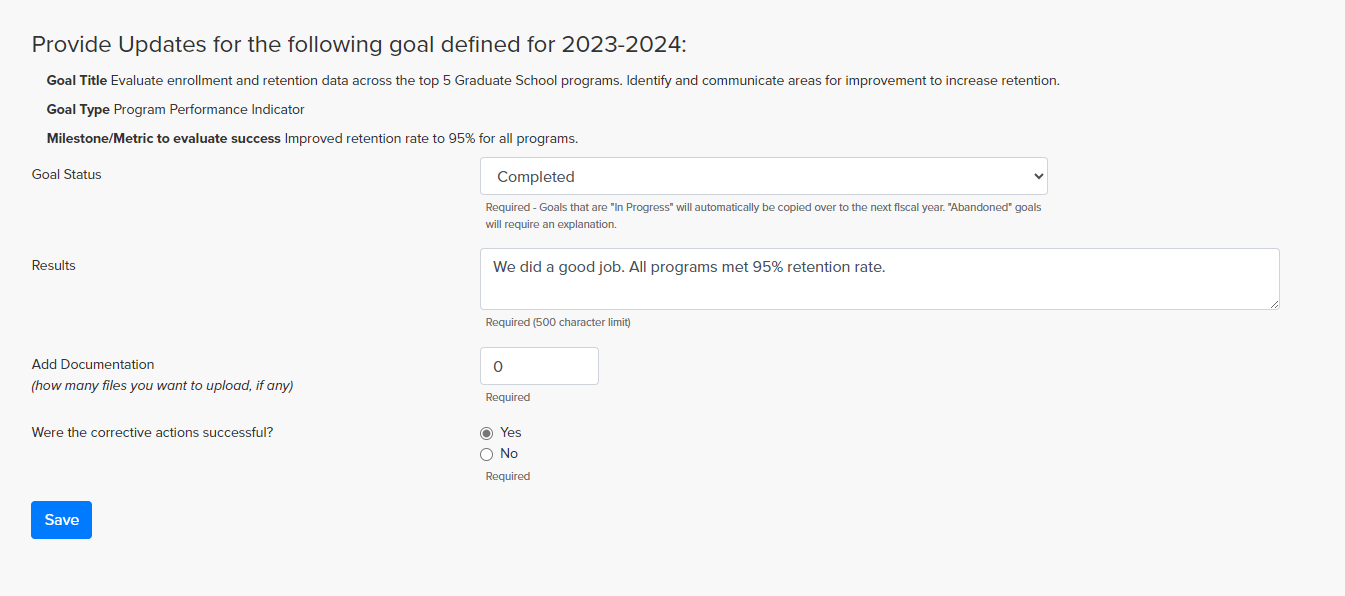 13
[Speaker Notes: For the second goal, I set the status to complete.]
PROVIDE GOAL UPDATE
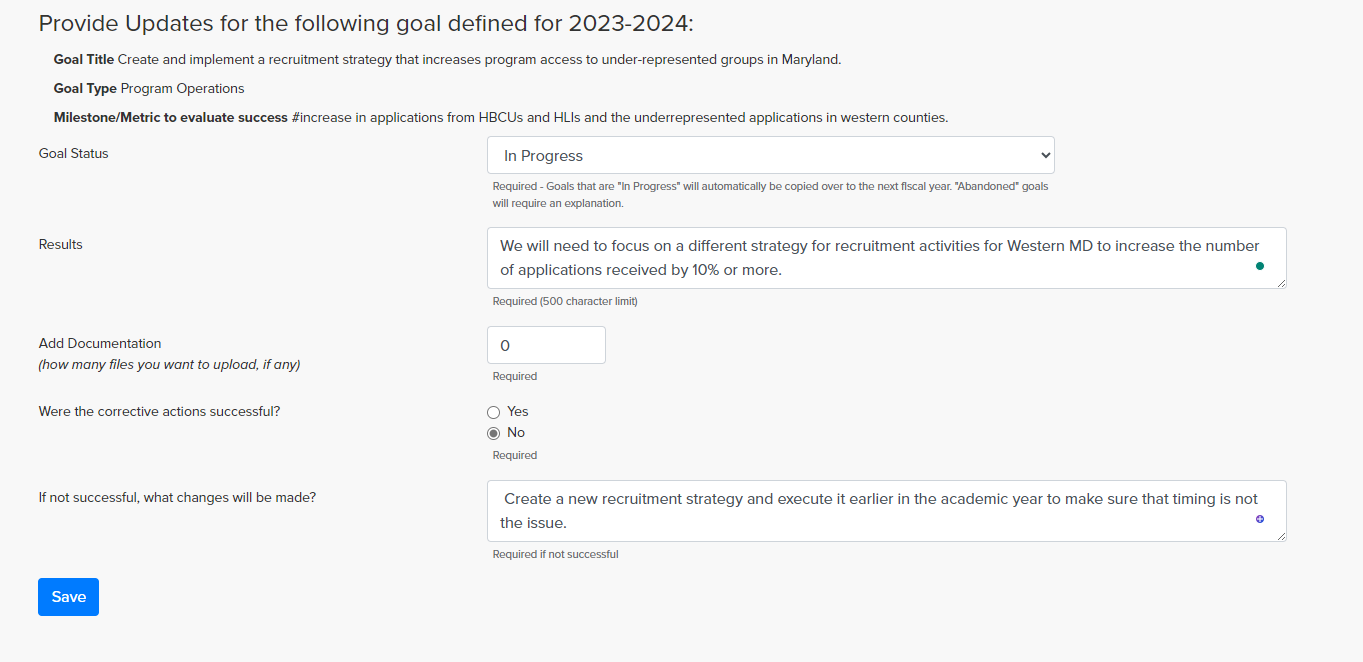 14
[Speaker Notes: For the first goal, I set the status to In progress to show how the APAIR treats each condition.]
GOALS BY STATUS
OUTPUT for FY 24
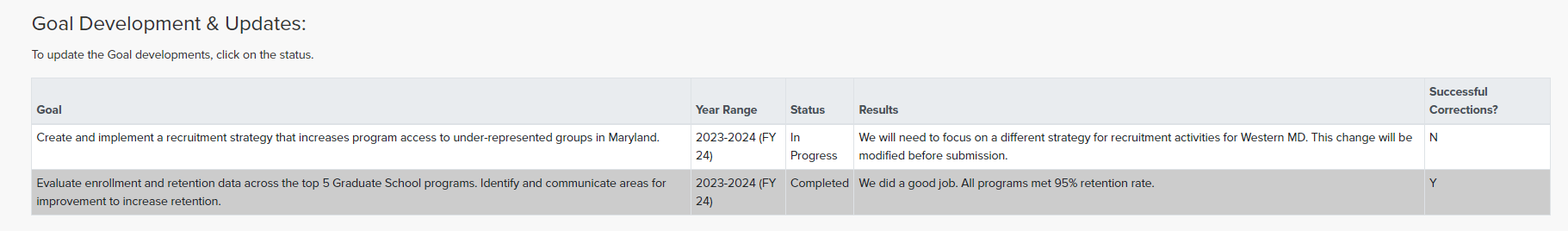 15
[Speaker Notes: The summary here shows the current status of the FY24 goals.]
GOALS BY STATUS
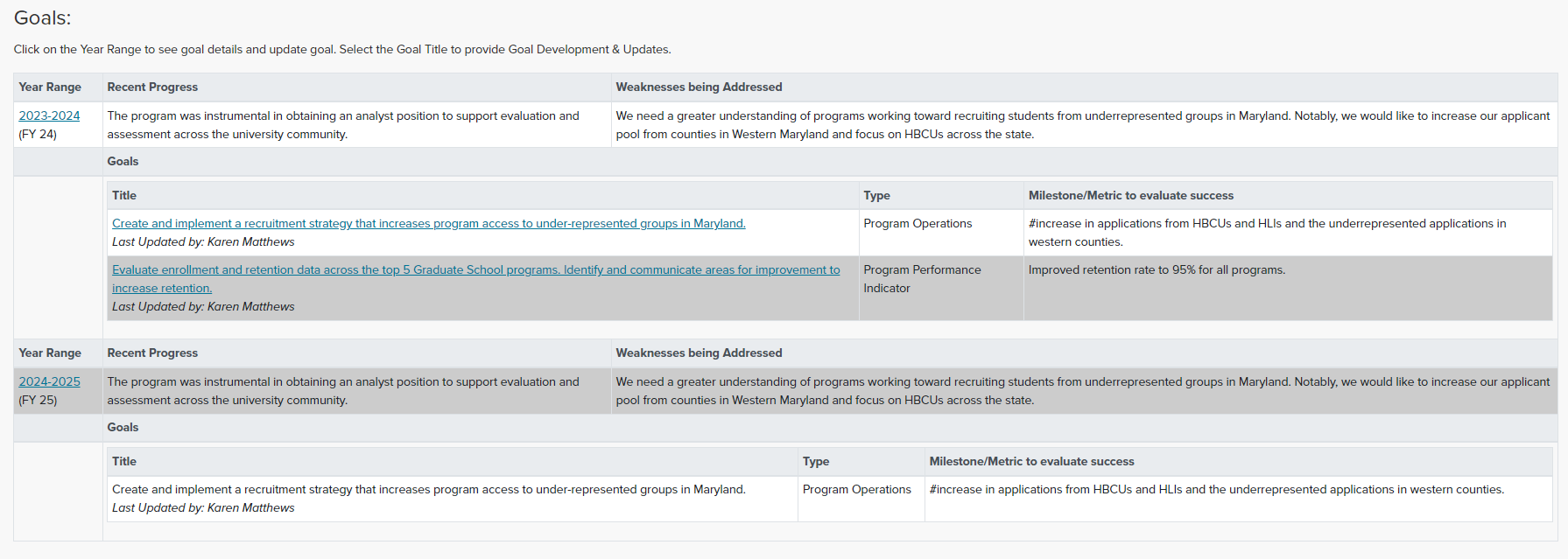 16
[Speaker Notes: This slide shows that the “In Progress” goal has now been copied into FY25, along with other information (that is updatable elsewhere.)]
APAIR PROGRESS SUMMARY FOR UNIT’S PPIs
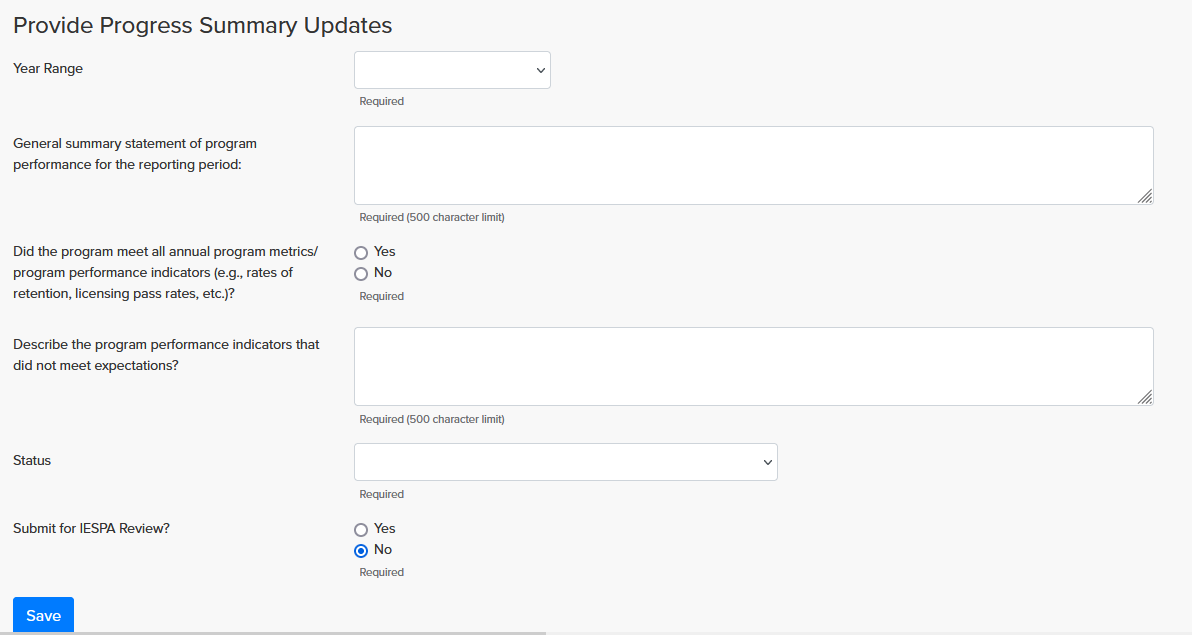 17
[Speaker Notes: Awaiting change in Question and new slide from Trisha Kaufman.]
PROGRAM SUMMARY
Provide the following information:
General summary statement of program performance for the reporting period 
Ex: The program achieved national recognition for its faculty/student paper, published in ABC Journal and featured on CBS News! Institutional Learning Outcomes are taking hold among our students. Unit faculty are working with students to create an IPE course that teaches basic legal concepts to help dental students navigate patient rights around HIPAA laws.
Answer:
Did the program meet all annual program metrics/program performance indicators (e.g., rates of retention, licensing pass rates, etc.)? YES/N0
If No, which key/program performance indicators were less than desirable? Please explain.
Response: Program retention goal is 90%; we lost 3 students resulting in a retention rate of 75% 
What areas of improvement for PPIs will be addressed in the next reporting period?
Explore deeper changes in student attitudes about program offerings and new employer skills requirements
18
[Speaker Notes: Activities that occurred outside the goalsetting period.  
Program achieved national recognition for its faculty/student paper published in ABC journal and featured on CBS news! Institutional Learning Outcomes are taking hold among our students. Unit faculty are working with students to create an IPE course that teaches basic legal concepts to help dental students navigate patient rights around HIPAA laws.]
ANNUAL Program Assessment & Improvement report (Apair)
Preparing the FY25 APAIR Improvement Plan
19
[Speaker Notes: To wrap up the first year of progress, we will review the requirements for year-end reporting.]
FY 2025 Goals/Improvement Plan
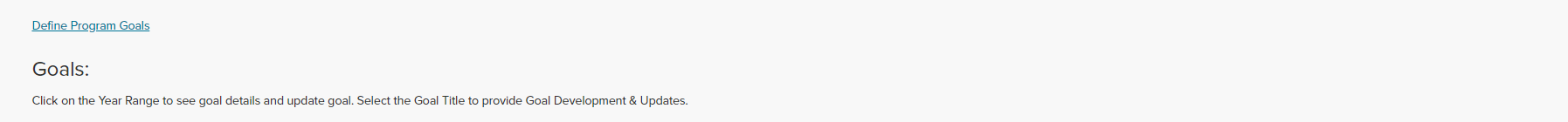 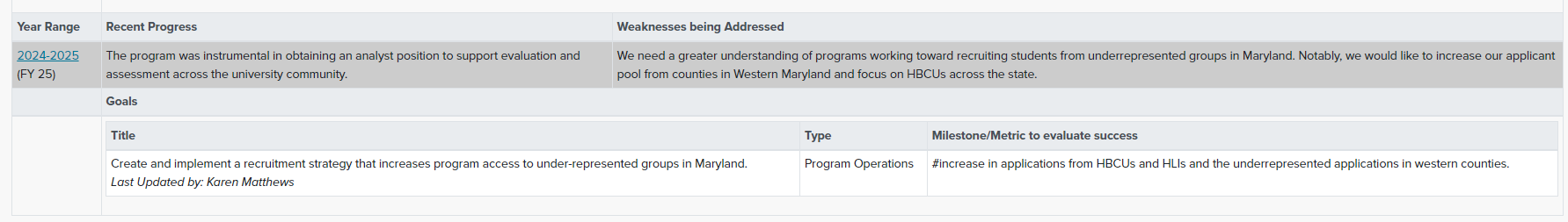 20
FY 2025 Goals/Improvement Plan
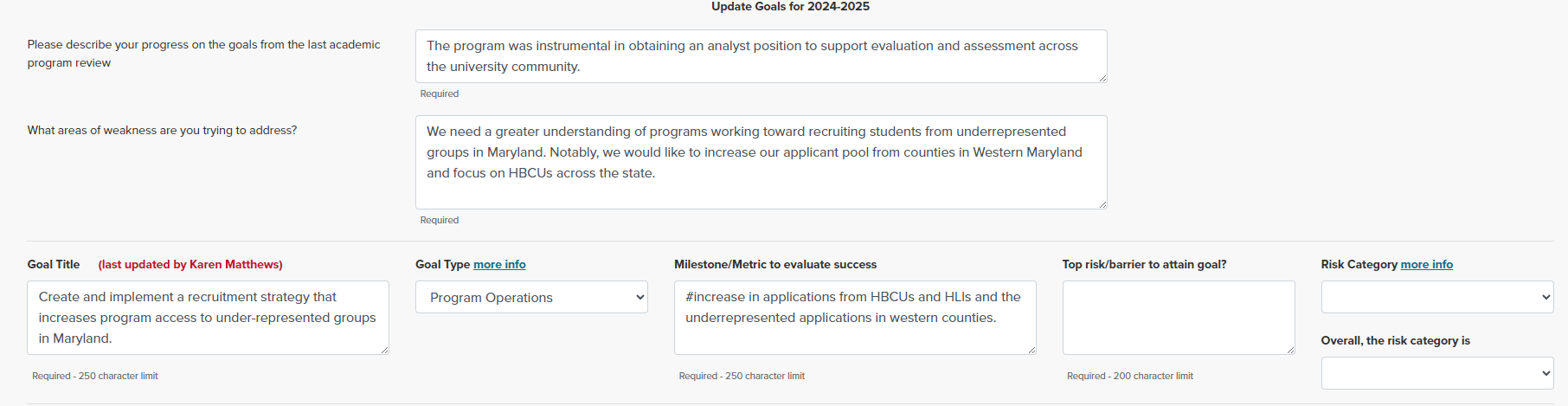 New
21
FY 2025 Goals/Improvement Plan
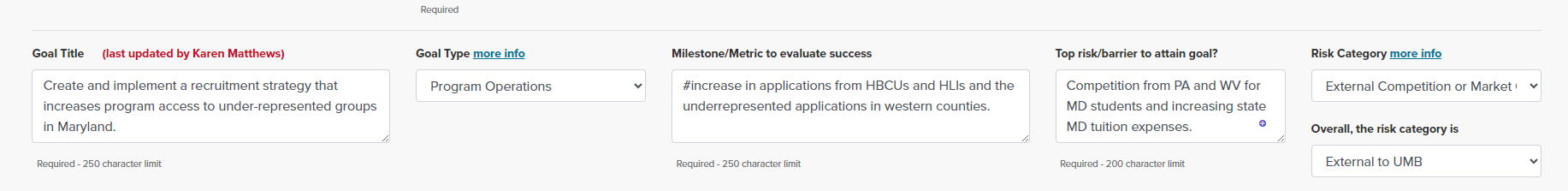 New
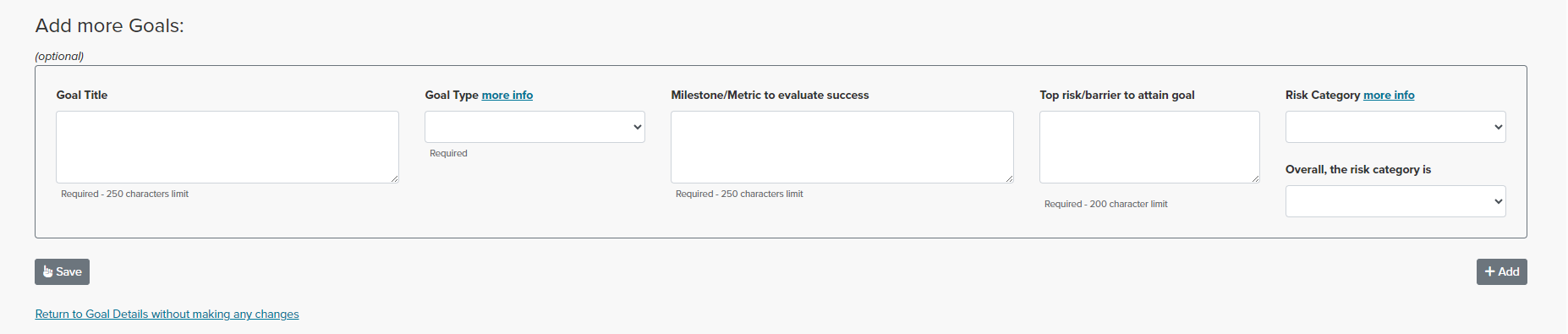 22
Steps to Complete
Complete the Annual Progress Report for FY24.
Complete the FY25 Annual Improvement Plan and review modules.
Unit Approver reviews.
Updates close on July 31, 2024.
23
FY 2025 APAIR Improvements
Alignment with Enterprise Risk Evaluation System (ERM)

Ability to Transfer Incomplete Goals to Next FY

Adjusted Schedule for Completion
24
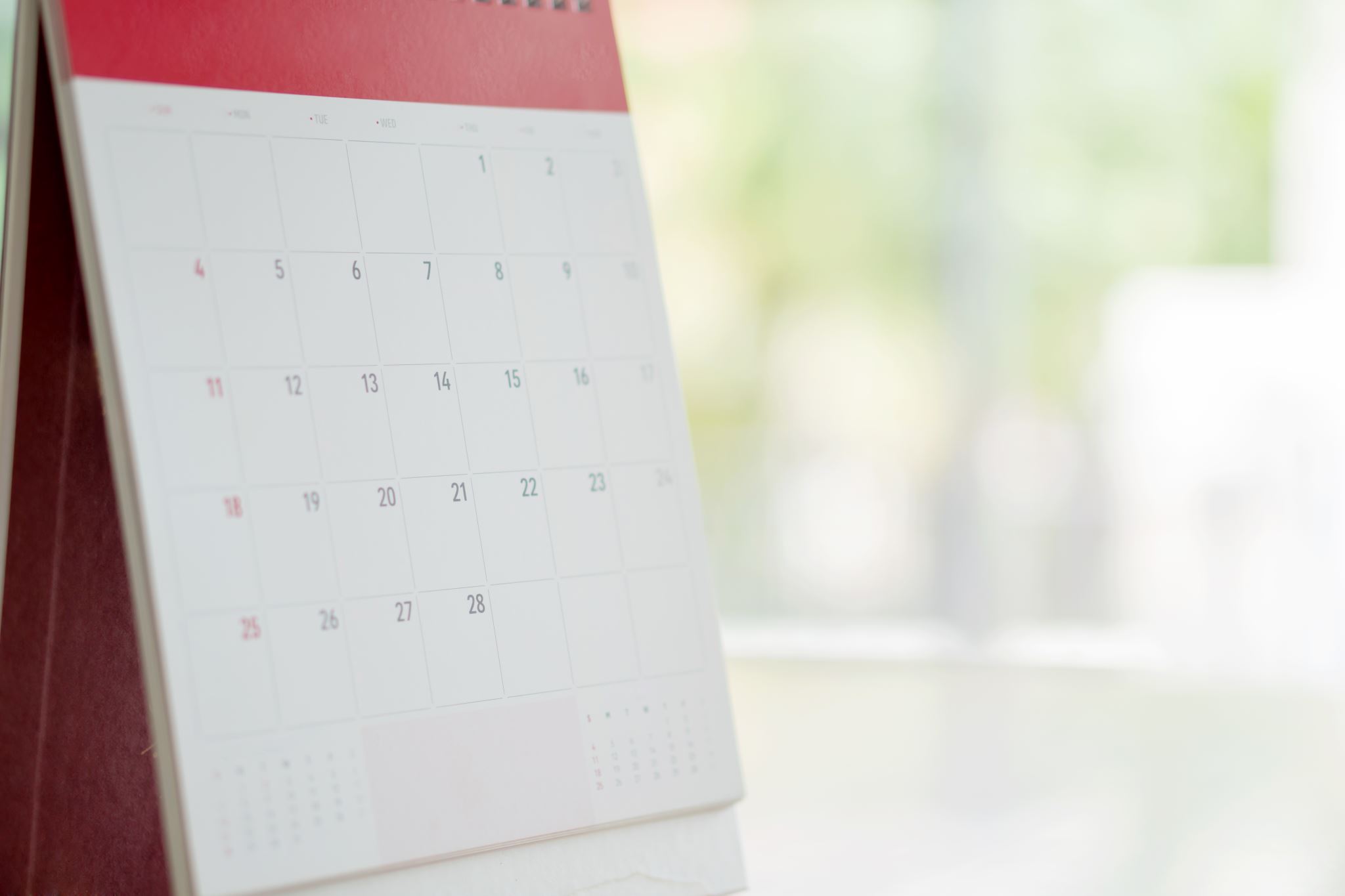 Next Steps
IESPA opens APAIR for Progress Reporting and FY 25 Goal-Setting on April 22, 2024.
IESPA updates APAIR Guidance and posts under Resources tab.
Schedule next date for repeat APAIR information session in May.
Close system for reporting on August 1, 2024
Prepare system report for Provost/Deans – September 2024
25
For More Information
www.umaryland.edu/iespa
Email: UMBAssessment@umaryland.edu
Contacts:
 Karen Matthews karen.matthews@umaryland.edu 6-2422
Greg Spengler gspengler@umaryland.edu 6-1264
26